HRS Overview Workplace Issues
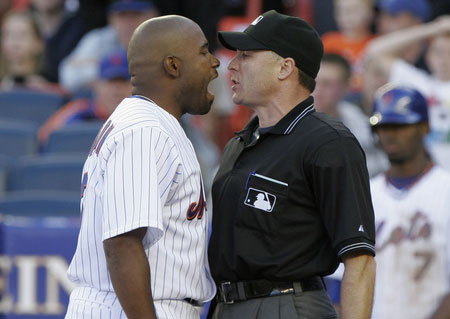 Presented by:
Human Resource Services
Revised 01-2016
Bullying Prevention and Reporting
WSU Business Policy and Procedure (BPPM 50.31)
WSU is committed to maintaining an environment free from acts or threats of violence, including workplace bullying.

Applicable to students, faculty, staff, visitors, volunteers and all other personnel while on University property or conducting University business.

Retaliation is prohibited and may form independent grounds for taking appropriate corrective or disciplinary action.
Workplace Bullying
Workplace bullying refers to repeated, unreasonable actions of individuals (or a group) directed towards an employee (or a group of employees), which intimidate, degrade, humiliate, or undermine; or which create a risk to the health or safety of the employee(s). 

Workplace bullying often involves an abuse or misuse of power. Bullying behavior creates feelings of defenselessness and injustice in the target and undermines an individual’s right to dignity at work.
Workplace Bullying
HRS assists and provides guidance to Employees, Managers and Appointing Authorities.

Reporting Incidents:
Employees are encourage to contact their supervisor, manager, Dean/VP
Contact HRS
Workplace Bullying – Scenario 1
You work a large office and over the last year you have observed a supervisor’s behavior (John) has become less collegial to other supervisors and staff member. 

Specifically for the past 6+ months you have witnessed John constantly interrupting and actively prevents others from speaking. 

You have also heard him make snide remarks regarding another unit’s employees productivity.
Scenario 1 – What do you do?
Talk to your immediate supervisor and inform her/him of the behaviors you have observed.
Set up a meeting with John to discuss his behavior in the workplace.
Meet with John’s supervisor and inform her/him of the behaviors you have observed.
Ignore the problem.
Participate in “water cooler” conversations about John and hope someone else addresses it.
None of the above.
Bullying Behavior
Let’s change Hats:

In this situation John is your supervisor. You are not constantly interrupted by John, but you see how he treats your co-workers and others in the office.

What do you do?
Bullying Behavior
What is often seen in workplace cases where the co-worker is a bully or who has bully-like behavior; they want to be like other co-workers; they want to belong, be part of a team, perform meaningful work, etc. 

They just are going about it in an inappropriate and unprofessional way.
Inappropriate and Bully-like Behavior
Sign(s) to watch for and take action:
Excessive criticism (appears different standards)
Belittling a person’s opinion
Keeping a file of mistakes or falsely accusing 
Yelling, insulting, humiliating, or using profanity
Socially singling out
Spreading destructive gossip and lies 
Failing to stop the spread of rumors
Work sabotage (not performing tasks crucial to another's success)
Habit of taking the credit for work of others
Blocking ability for training, vacation, or promotion

?? Would most people consider the action unacceptable??
Bullying and Harassing Behavior
Bullying and Harassing Behavior – Is Not:
Expressing differences of opinion;
Offering constructive feedback, guidance, or advice about work-related behavior;
Reasonable action taken by a supervisor relating to the management of an office;
Reasonable action taken to manage an employee’s performance, initiating corrective and/or disciplinary action.
Harm Caused by Bullying
Employees suffer low morale and productivity
Shock, anger, feels frustrated or helpless
Higher absenteeism
Panic or anxiety, especially about going to work
Higher turnover
Higher employee benefit costs
Clinical depression
Stress disorders
Increased employees out on FMLA
Problems at home – increased stress
Informal Complaint Process
The goal of reporting bullying complaints to a supervisor is to resolve the issue at the lowest level and as quickly as possible. 

Informal Complaint Option(s):
Meet with a supervisor and seek advice on addressing concern.
Request a supervisor intervene on your behalf.
Request an informal meeting with the alleged offender and your supervisor or the alleged offender’s supervisor to discuss the concerns.
How Can HRS Assist?
Provide training
Departmental discussions on appropriate behavior
Treat all complaints seriously and take appropriate action promptly
If necessary provide “re-training” to supervisor and managers on how to handle complaints or emerging conflicts
Perform departmental assessments
Recommend Conflict Resolution
Workplace Bullying
Questions about workplace bullying?
Workplace Violence Policy
WSU Business Policy and Procedure (BPPM 50.30)
While on University property or while conducting University business all employees are prohibited from subjecting any individual to any violence or threat of violence, including workplace bullying.

Workplace Violence Definition:
Any physical assault, threatening, or intimidating behavior, or abusive conduct occurring in the work setting.
Workplace Violence Policy
Reporting Incidents:
Review WPV Checklist located on: 
HRS website – Safe Environment

All employees are expected to report incidents of violence or potential violence.

HRS is responsible for investigating the incident and recommending appropriate action. HRS reports information to the Appointing Authority.
Workplace Violence Definitions
Emerging or Potential Threat:
a situation has the potential for becoming violent over time.

Call WSU Police 509-335-8548 OR 911
Alert HRS
Alert Chair/Director and Dean
[Speaker Notes: Give name, department name, location & phone number
Provide examples or descriptions of behaviors, statements, or actions which caused a concern]
Workplace Violence Definitions
Urgent / Direct Threat:
there is actual violent behavior towards a person or property, where a person is being threatened, or where it appears violent behavior is likely to take place, such as a verbal altercation.

Isolate or evacuate yourself & others
Call 911
Alert HRS
Alert Chair/Director and Dean/VP
[Speaker Notes: Do Not sound the fire alarm
Lock doors/windows – draw blinds
Turn off lights & equipment
Try to remain calm]
Workplace Issues – Scenario 2
It’s Friday afternoon and you witnessed two co-workers (Mike and Sandy) arguing in the hallway. The interaction is very upsetting, especially with the tone used, body language, how close in proximity they were standing, and the use of foul language. You also are concerned how quickly the interaction changed from what appeared to be a normal discussion to more of an argument.
As a Co-worker, What Do you Do?
Jump in the middle of Mike and Sandy to break up the argument.
Walk away in disbelief that employees would behave this way at work.
Find your supervisor or the closest supervisor to address the situation.
Call the police to handle the situation.
Some or all of the above.
None of the above.
Workplace Issues – Scenario 3
What do you do?
As a supervisor, what do you say to Lily?
You ask if the argument occurring right now? Or when did it occur?
Thank her for notifying you, you will look into the situation, and it will be handled appropriately, but you cannot guarantee confidentiality.
Tell her you will schedule a meeting with her, Mike, and Sandy to discuss the situation.
Agree to not disclose her name and keep the conversation confidential.
None of the above.
Some or all of the above.
Workplace Violence
Questions about workplace violence?
Domestic Violence Guidelines
WSU seeks to enhance workplace safety by educating employees about domestic violence and its possible risks. 

Domestic Violence Definition:
Abusive behavior that is either physical, sexual, and/or psychological, intended to establish and maintain control over a partner or family or household member. (RCW 26.50)
Domestic Violence Guidelines
Reporting Incidents:
Review WPV Checklist located on: 
HRS website – Safe Environment
Alert your supervisor
Alert HRS
Call 911 if Urgent / Direct Threat

HRS is responsible for investigating the incident and recommending appropriate action to area Appointing Authority.
Domestic Violence Guidelines
A victim’s workplace is a particular target because the abuser know she/he can find her/his victim.

A victim’s job is a particular target for the abuser because it is both a perceived and real loss of control.
Domestic Violence Guidelines
When a Co-Worker / Employee may be a Victim:

Encourage to contact a community or state agency for information, guidance & support

Encourage to talk with Employee Assistant Program (EAP) or HRS regarding workplace related concerns
When You Become Aware
DO NOT:
Get overly involved
Pressure employee to disclose what is happening
Give specific advice


DO:
Listen, support, and refer 
Listen without judging
Domestic Violence Case Study
Victim: 26 year old female UW employee
She was killed at work on April 2, 2007
Post Break-up / Pre-incident:
March 2007 broke up with Offender 41 years old
Offender called her from pay phones was on the run
Left threatening messages to victim and her sister
Stole a revolver from a friend
Evaded service on Order of Protection
HR unaware:
Victim received death threats
Victim filed a report & a copy of the Order was given to University Police
Lesson(s) learned
[Speaker Notes: UW had a policy and didn’t follow
Training on Policy
Victim 
Get the “team” together
Regular Meetings with “team”
Talk with and Listen to employees]
Domestic Violence
Questions about domestic violence 
in the workplace?
Training Review
Call out the bully
Assess work environments
Pay attention to warning signs
Promote respect
Know WSU policies and procedures
Trust your instincts
Be mindful of your surroundings
University Resources
Human Resource Services
University Ombudsman
Office for Equal Opportunity
Employee Assistance Program
HRS Contact Information
Human Resource Services
 Pullman:     509-335-4521
 Spokane:    509-358-7554
 Vancouver: 360-546-9587	
 Tri-Cities:    509-372-7470

	HRS website: www.hrs.wsu.edu
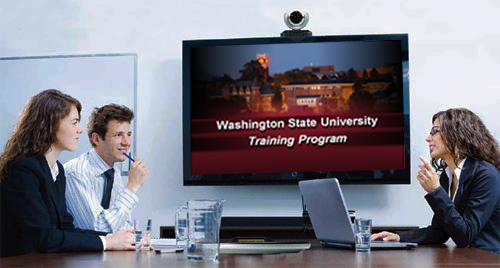 This has been a WSU Training Videoconference
If you attended this live training session and wish to have your attendance documented in your training history, please notify Human Resource Services within 24 hours of today's date: hrstraining@wsu.edu